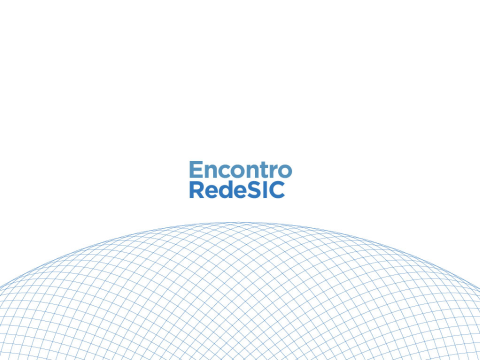 OFICINA
INTRODUÇÃO À LEI DE ACESSO À INFORMAÇÃO
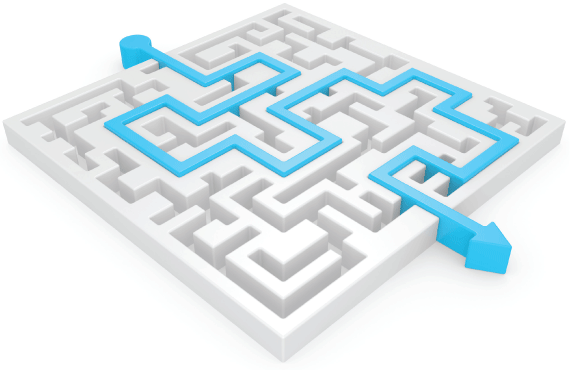 “Apropriar-se e consolidar os conceitos básicos da LAI”.
Quem é você?

Descreva sua atividade no SIC...

Há quanto tempo trabalha com a LAI?
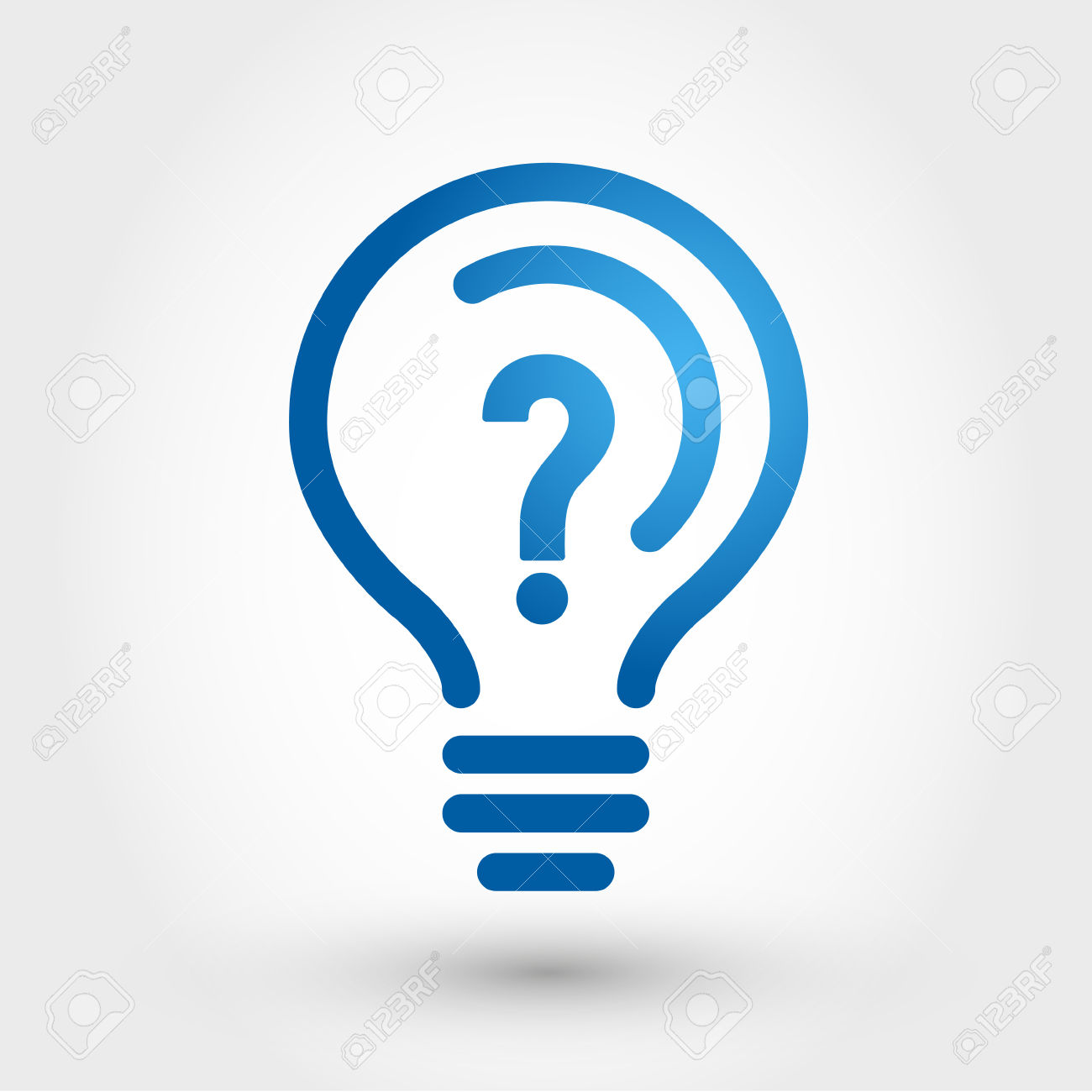 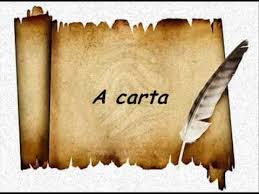 ABRANGÊNCIA
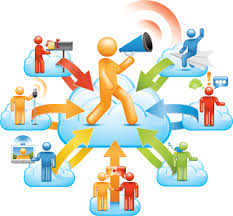 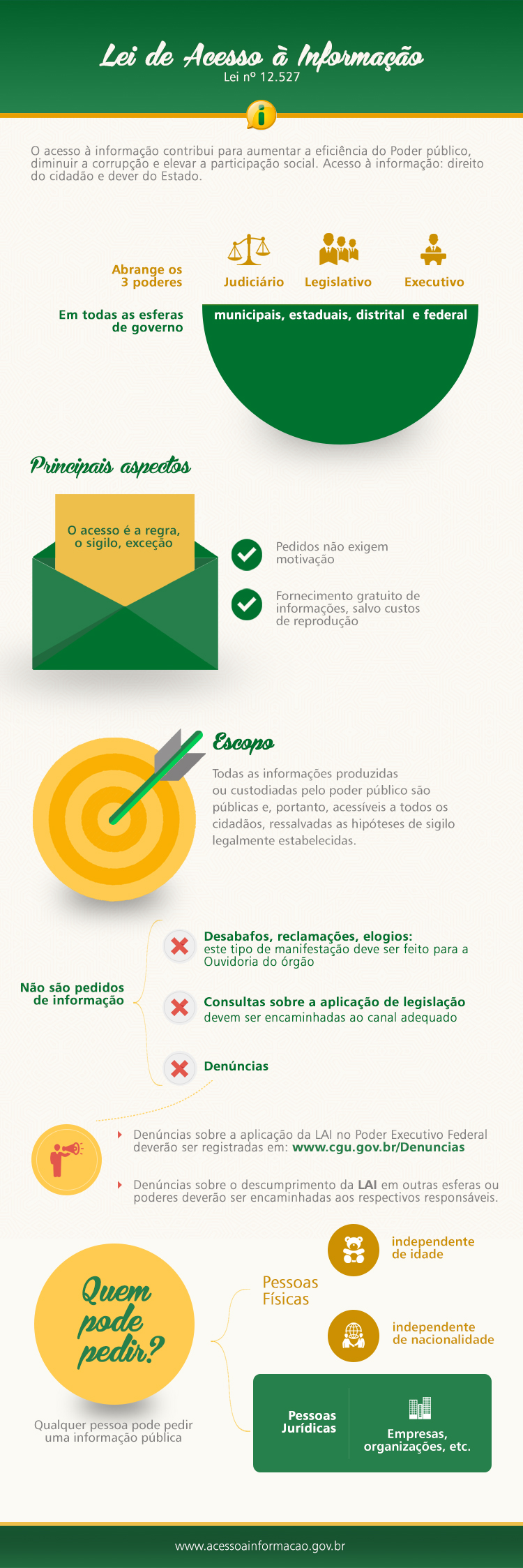 TODA A ADMINISTRAÇÃO PÚBLICA 
  
Direta (órgãos públicos) 
Indiretas (autarquias, fundações, empresas públicas, sociedades de economia mistas) 
Demais entidades controladas direta ou indiretamente pela União, estados, Distrito Federal e/ou municípios.


ENTIDADES PRIVADAS SEM FINS LUCRATIVOS 

Aquelas que receberam recurso públicos para realização de ações de interesse público, diretamente do orçamento ou mediante subvenção social, contrato de gestão, termo de parceria, convênio, acordo, ajuste. Neste caso, a publicidade a que estão submetidas refere-se à parcela dos recursos recebidos e à sua destinação. 
(ART. 2º LAI e ART. 63 Decreto 7.724/2012)
PRINCIPAIS ASPECTOS
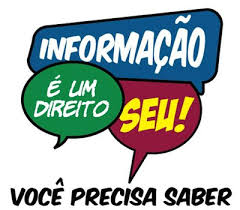 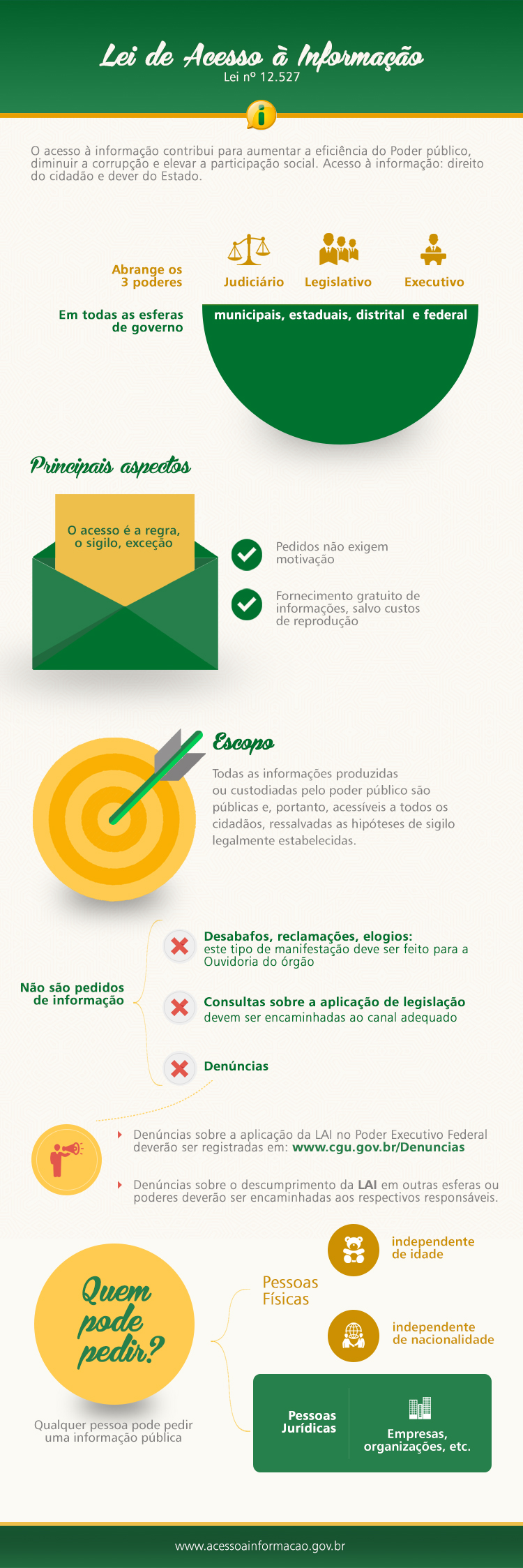 ESCOPO
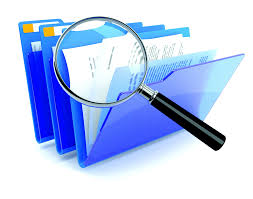 INFORMAÇÕES PÚBLICAS E PRIVADAS
INFORMAÇÕES PRODUZIDASE CUSTODIADAS PELO GOVERNO
ACESSO RESTRITO
PESSOALart. 31
CLASSIFICADAart. 23
SIGILOSAart. 22
PROCEDIMENTOSart. 7º, § 3o
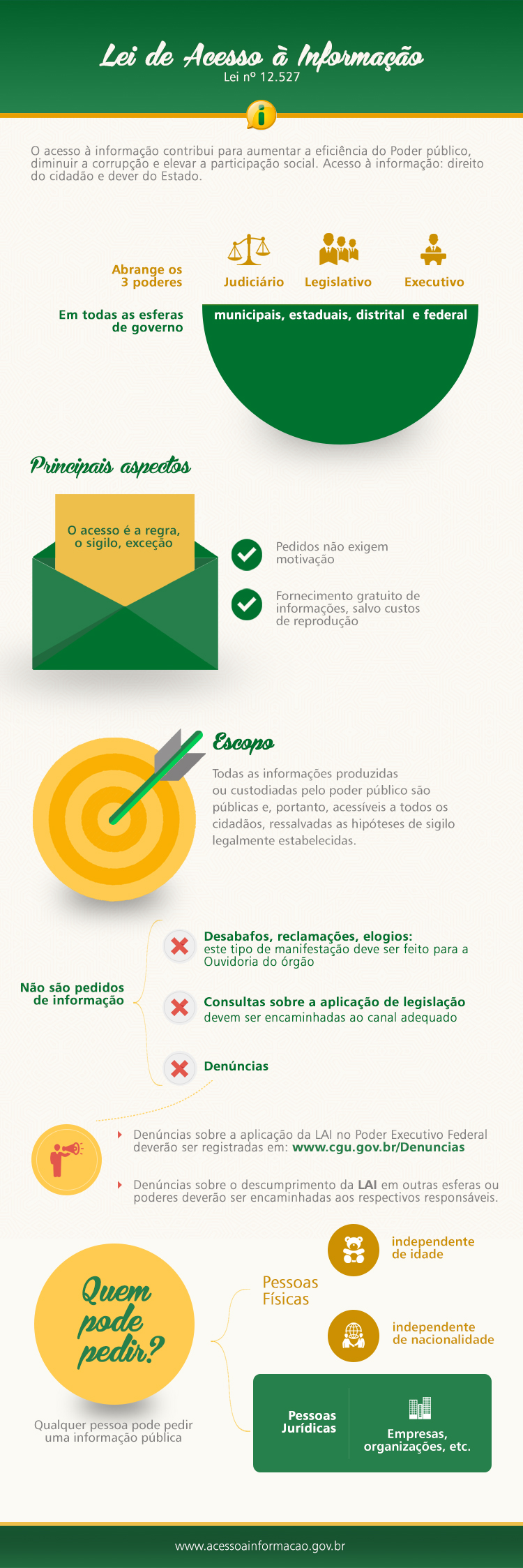 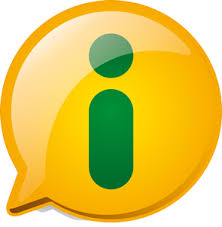 INFORMAÇÃO PÚBLICA
Toda informação produzida, guardada, organizada e gerenciada pelo Estado é um bem público, devendo o acesso a ela ser restringido apenas em casos previsto em lei.
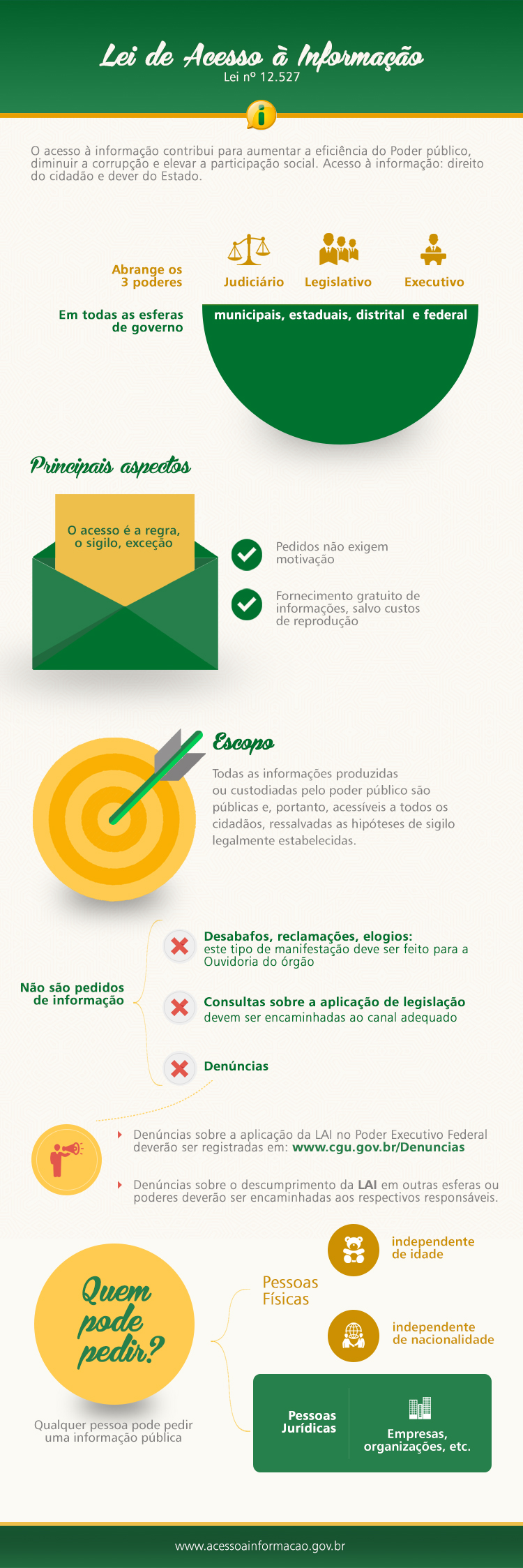 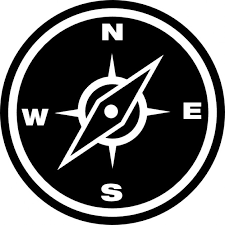 O SIC deve orientar o requerente a procurar os canais adequados do órgão.
Os órgãos/entidades que aderiram ao e-OUV podem encaminhar manifestações de ouvidoria recebidas pelo e-SIC diretamente ao sistema.

O gestor tem 5 dias úteis para verificar se o pedido é uma solicitação de informação.






Caso seja encaminhado para o e-OUV, o solicitante recebe uma notificação por e-mail sobre encaminhamento da manifestação. 
Caso o cidadão não concorde, ele pode apresentar um pedido de reconsideração à CGU em até 10 dias.
A reconsideração é julgada em até 5 dias. 
Se for improcedente, a manifestação será definitivamente enviada ao e-OUV, no qual se iniciará o prazo de 20 dias para respondê-la. 
Se for procedente, ela ficará no e-SIC como recurso de 1ª Instância, seguindo os mesmos trâmites recursais dos pedidos de acesso à informação.
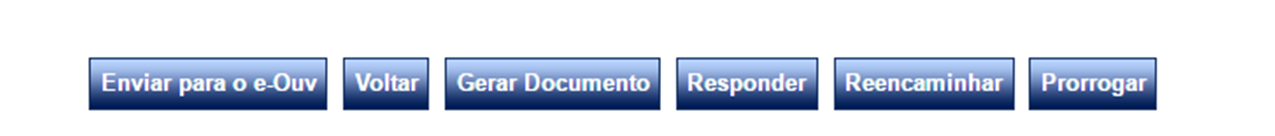 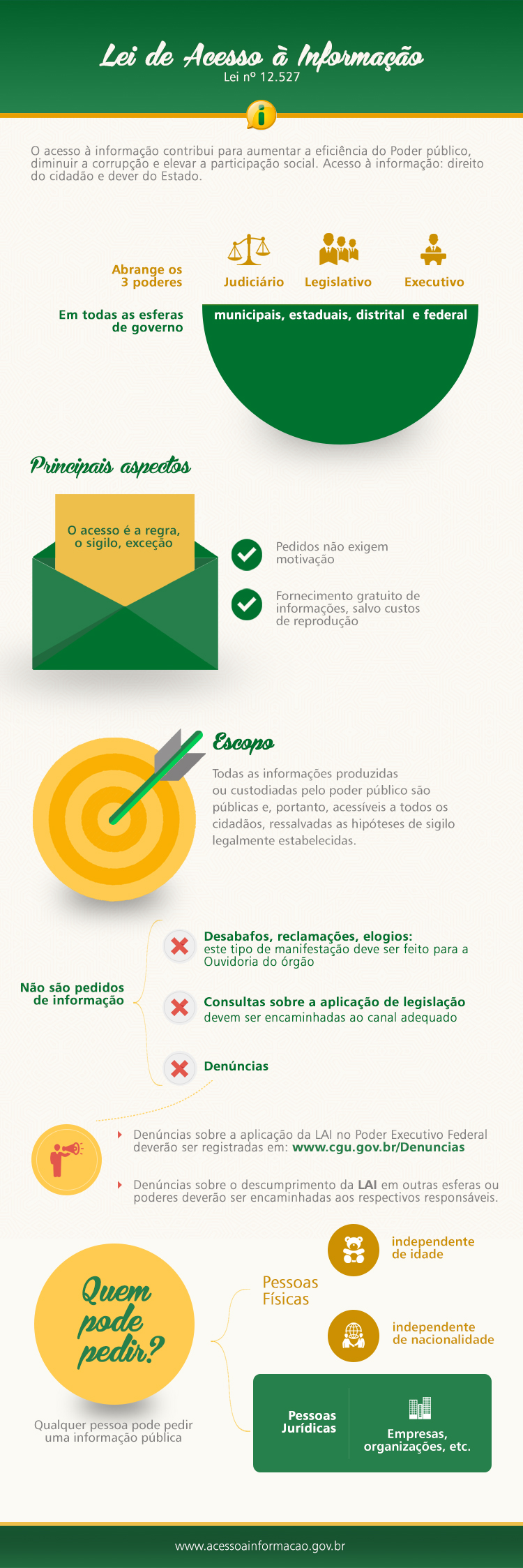 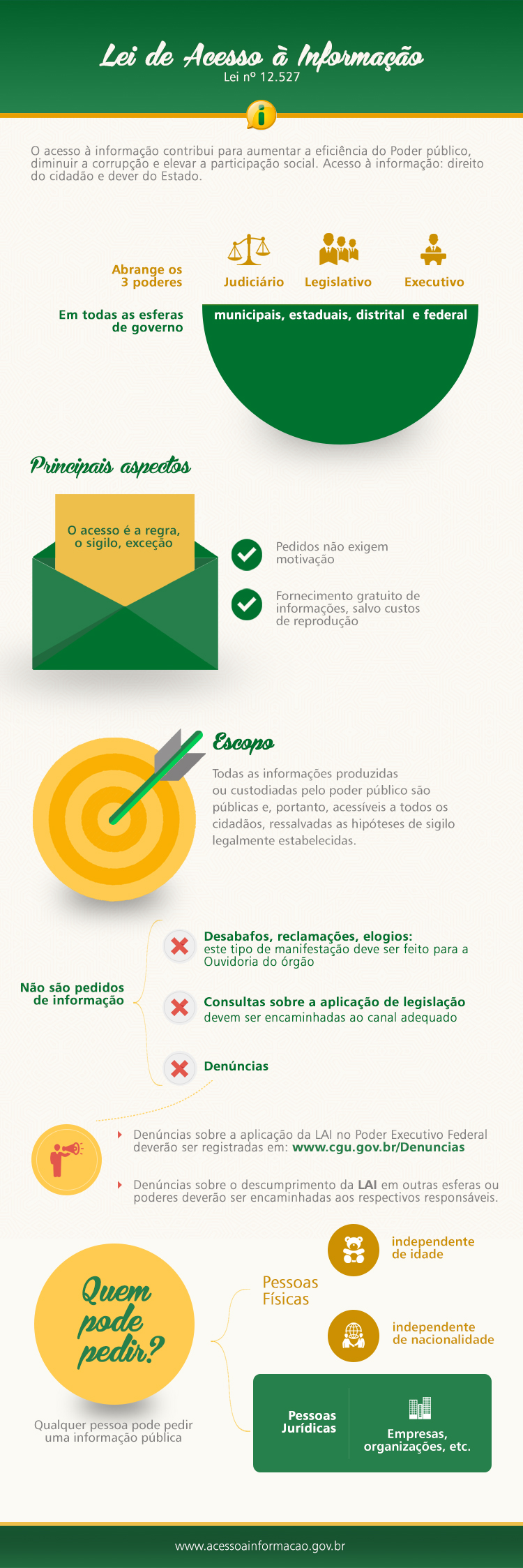 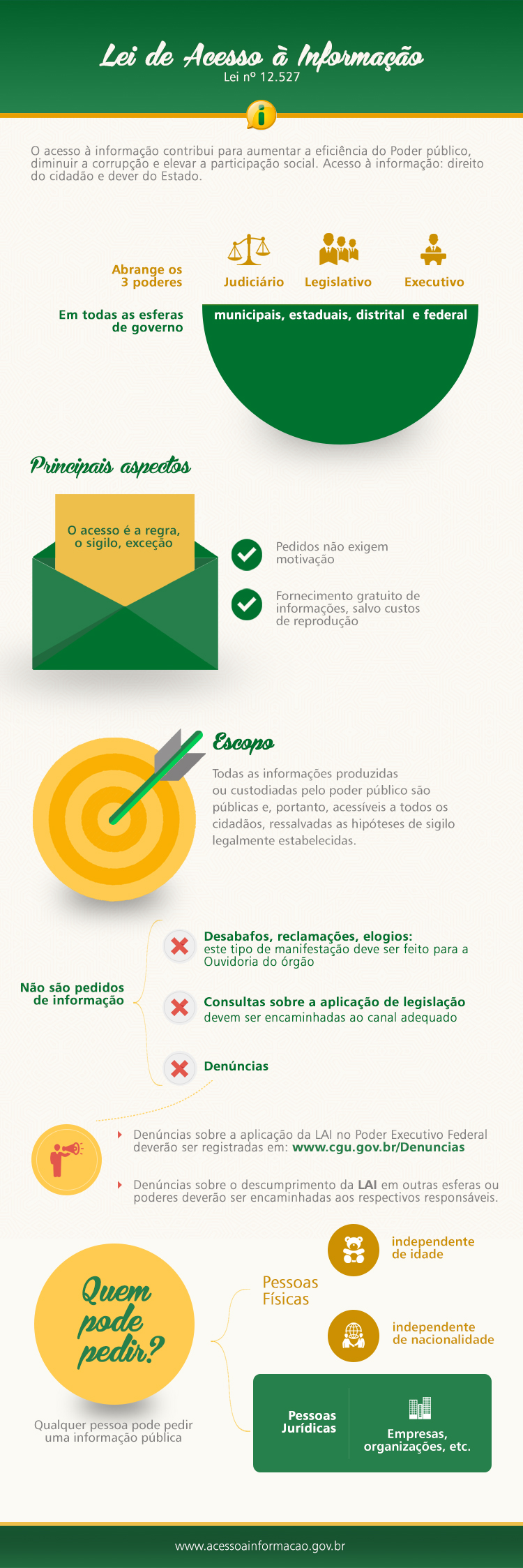 GRATUIDADE
(Art. 12 da LAI e art. 4º do Decreto 7.724/2012)
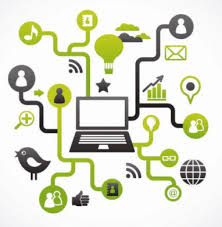 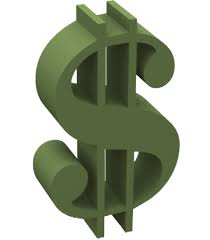 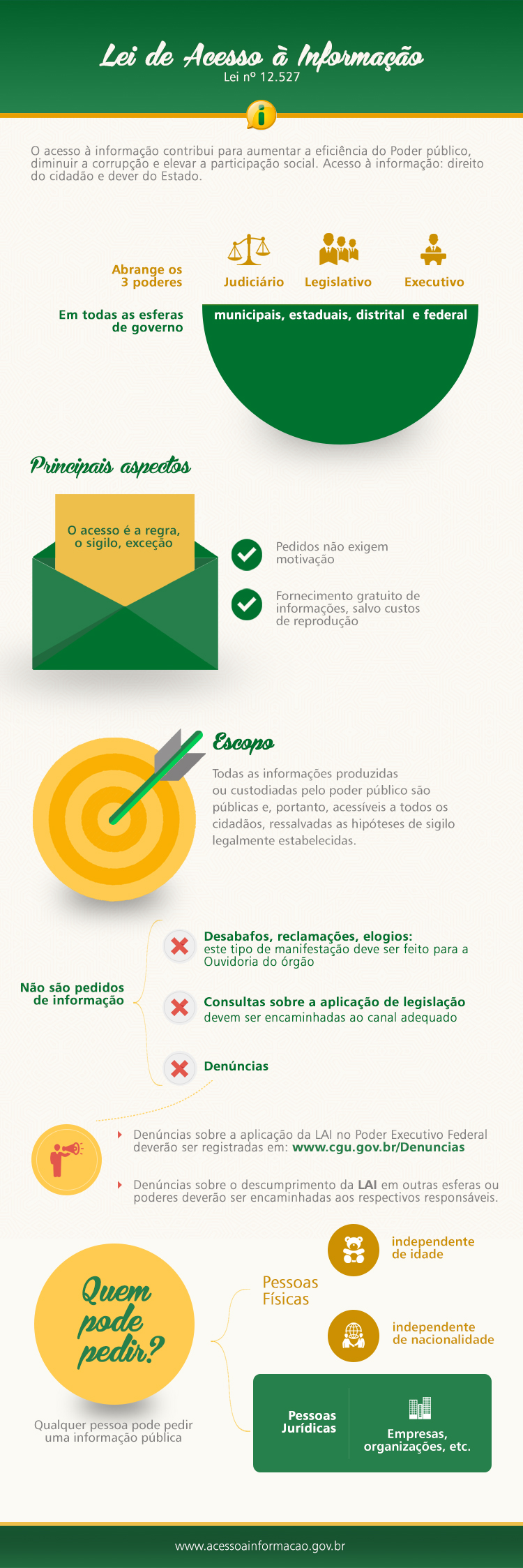 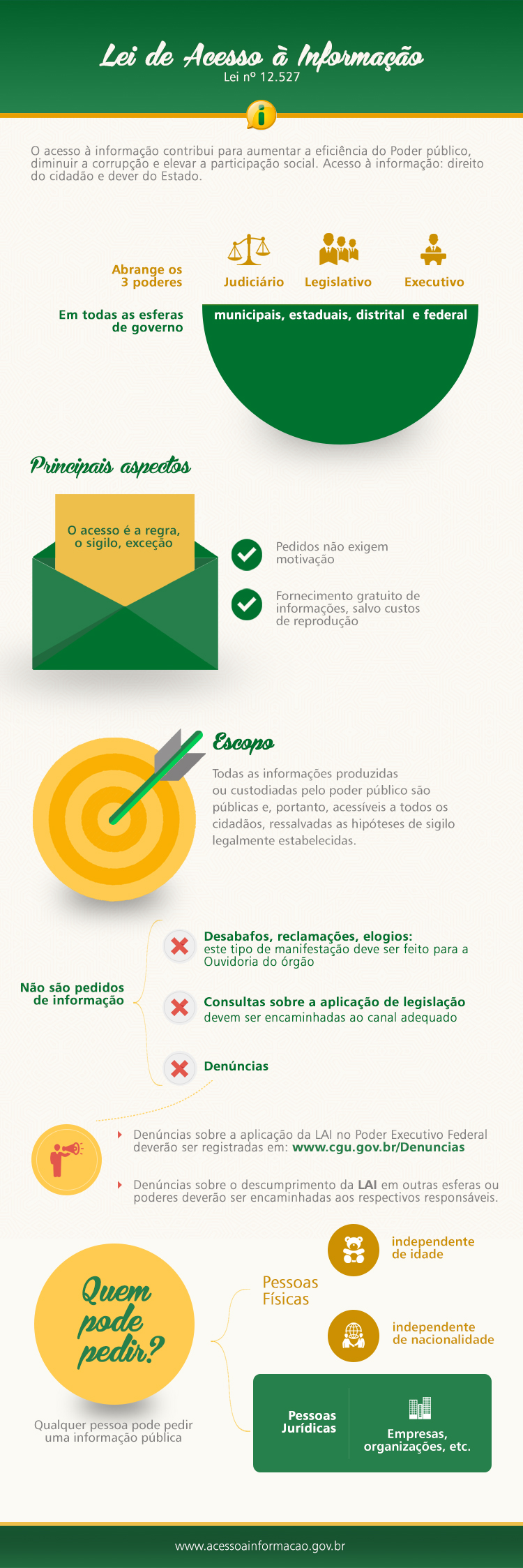 “A busca e o fornecimento da informação são gratuitos, ressalvada a cobrança do valor referente ao custo dos serviços e dos materiais utilizados, tais como reprodução de documentos, mídias digitais e postagem”.
Está isento de ressarcir os custos dos serviços e dos materiais utilizados aquele cuja situação econômica não lhe permita fazê-lo sem prejuízo do sustento próprio ou da família, declarada nos termos da Lei nº 7.115, de 29 de agosto de 1983.

Declaratório.

Declaração falsa: sanções civis, administrativas e criminais.
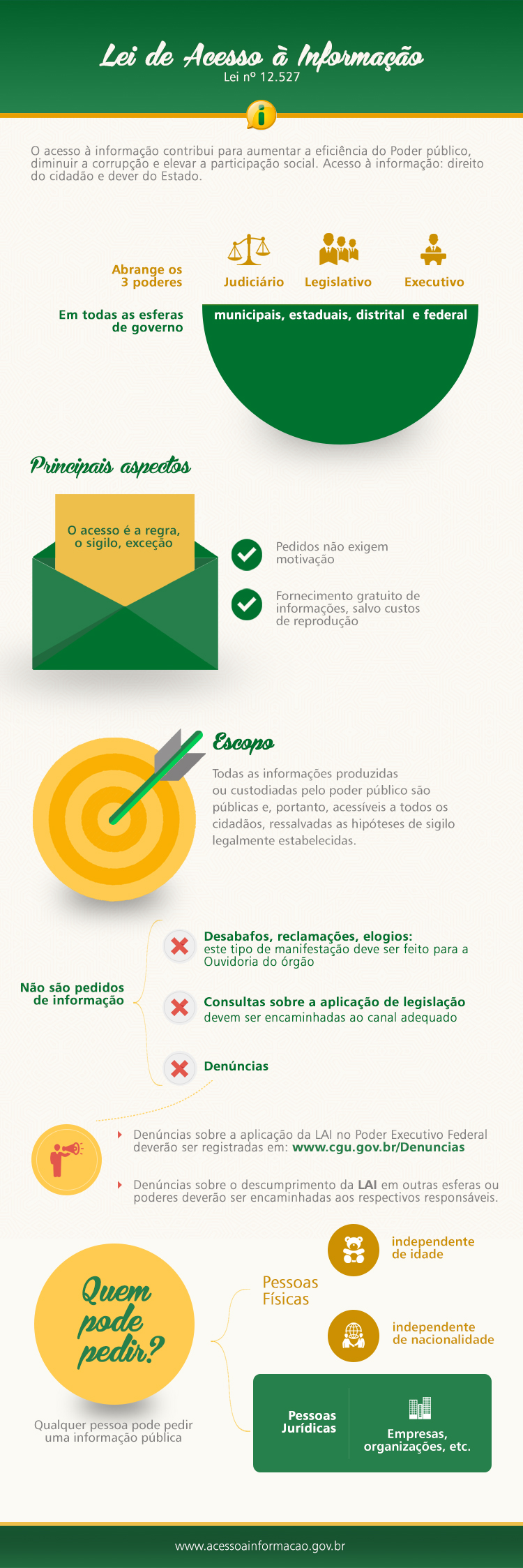 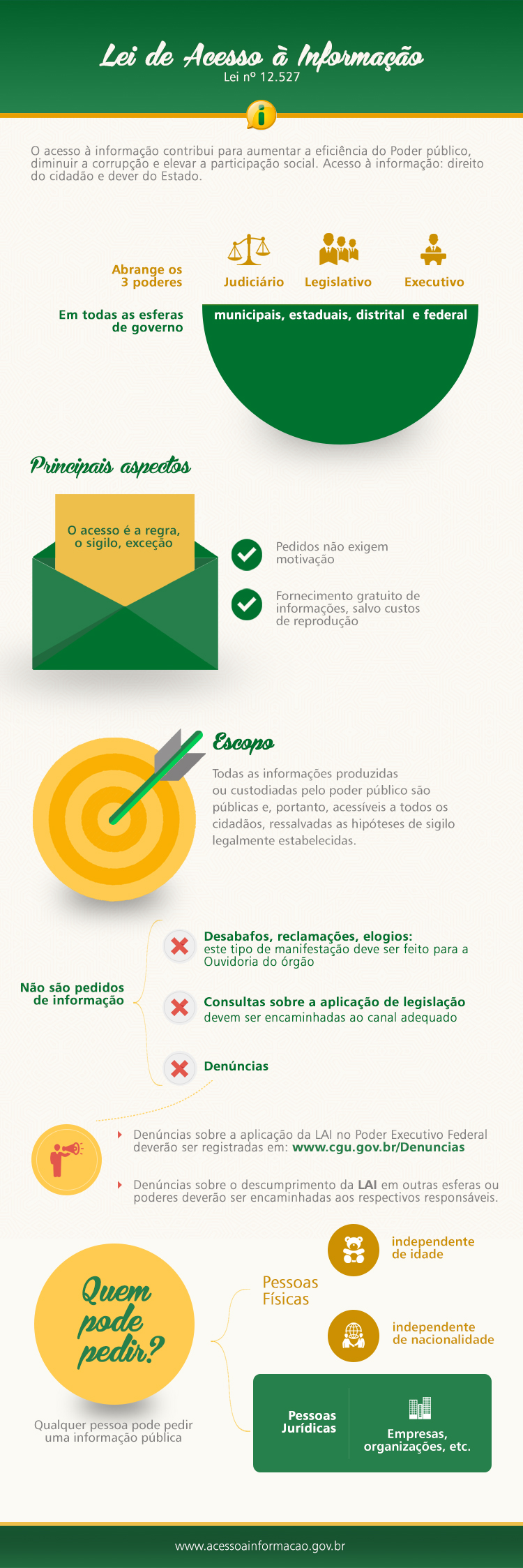 PROCEDIMENTOS PARA COBRANÇA
Passo 1 – Avisar ao requerente sobre o custo dos serviços e do material utilizado, informando link para gerar Guia de Recolhimento da União - GRU. Ou gerar GRU ou documento equivalente.  

Passo 2 – Comunicar ao requerente que a informação estará disponível no prazo de dez dias, contado da comprovação do pagamento ou da entrega de declaração de pobreza por ele firmada. (Ressalvadas hipóteses justificadas em que, devido ao volume ou ao estado dos documentos, a reprodução demande prazo superior)

Passo 3 – Registrar no e-SIC: Acesso concedido/comunicada necessidade de pagamento de custos de postagem e/ou reprodução.

Passo 4 – Receber comprovação de pagamento e entregar a informação. (controle de recebimento com data da entrega).

Passo 5 –  Informar ao requerente sobre prazo e forma para interposição de recurso.
RESPOSTA
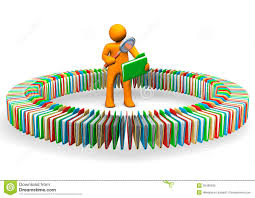 Antes de enviar a resposta o órgão ou entidade deve sempre informar:

A possibilidade de interposição do recurso, indicando o prazo.
O responsável pela resposta.
O destinatário do recurso.
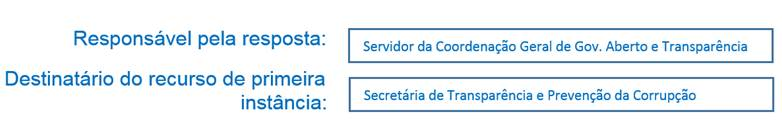 Caso ainda permaneçam dúvidas, vocês podem consultar o manual do e-SIC disponível em http://esic.cgu.gov.br/sistema/site/dicas_pedido.html
PORTARIA Nº 1.254, DE 18 DE MAIO DE 2015
“Art. 2º A utilização do e-SIC é obrigatória para órgãos da administração direta, autarquias, fundações públicas, empresas públicas, sociedades de economia mista e demais entidades controladas direta ou indiretamente pela União. 
Parágrafo único. A obrigatoriedade do e-SIC não exclui a possibilidade de utilização, pelos órgãos e entidades, de outros sistemas para organização dos fluxos internos de tratamento dos pedidos de acesso à informação”.
RESTRIÇÃO DE ACESSO
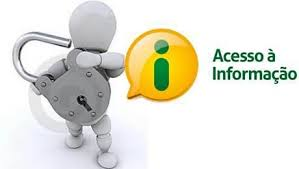 Dados Pessoais
 Informação sigilosa classificada conforme a Lei nº 12.527/2011 - LAI
 Informação sigilosa de acordo com legislação específica (Sigilo bancário, telefônico, etc.)
 Pedido desproporcional ou desarrazoado
 Pedido exige tratamento adicional de dados
 Pedido genérico
 Pedido incompreensível
 Processo decisório em curso
PESSOAL
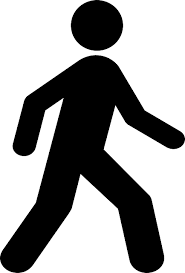 PESSOAL 
[sensível]
ART. 31 LAI
PESSOAL
[sigilos legais]
ART. 5º, X CF/88
INFORMAÇÃO CLASSIFICADA
Decreto 7.724/2012
Temporalidade
25 anos
Prorrogável por igual período pela CMRI
15 anos
5 anos
Produção de informação
Reservado
Secreto
Ultrassecreto
PEDIDO GENÉRICO
É aquele que não é específico, ou seja, não descreve de forma delimitada (quantidade, período temporal, localização, sujeito, recorte temático, formato, etc.) o objeto do pedido de acesso à informação, o que impossibilita a identificação e a compreensão do objeto da solicitação. É um pedido que se caracteriza pelo seu aspecto generalizante, com ausência de dados importantes para a sua delimitação e atendimento.
PEDIDO DESARRAZOADO
É aquele que não encontra amparo para a concessão de acesso solicitado nos objetivos da LAI e tampouco nos seus dispositivos legais, nem nas garantias fundamentais previstas na Constituição. É um pedido que se caracteriza pela desconformidade com os interesses públicos, como segurança pública, celeridade e economicidade da administração pública.
PEDIDO DESPROPORCIONAL
Para saber se o pedido é desproporcional, analisa-se a sua adequação de modo que o atendimento não comprometa significativamente a realização das atividades rotineiras da instituição, acarretando prejuízo injustificado aos direitos de outros solicitantes.
PEDIDOS QUE EXIGEM TRABALHOS ADICIONAIS de análise, interpretação ou consolidação de dados e informações, ou serviço de produção ou tratamento de dados que não seja de competência do órgão ou entidade.
RECURSOS 
E 
RECLAMAÇÃO
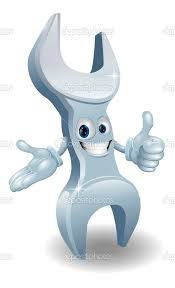 Caso o pedido de acesso seja negado, o cidadão pode recorrer no prazo de 10 dias. 
O recurso é dirigido incialmente à autoridade hierarquicamente superior do servidor responsável pela elaboração da resposta inicial e deve ser analisado no prazo de 5 dias.
RECURSO À CMRI
RECURSO À CGU
Caso o órgão não responda ao pedido de informação em 30 dias, o requerente tem 10 dias para fazer uma reclamação. 


A reclamação é encaminhada para a autoridade de monitoramento do órgão omisso. 


A autoridade tem até 5 dias para responder, contados do recebimento da reclamação. 


Caso o órgão continue sem responder, é possível entrar com recurso à CGU, em até dez dias, contados do término do prazo para manifestação por parte da autoridade de monitoramento.


CGU tem 5 dias para se manifestar.
SISTEMA ELETRÔNICO DO SERVIÇO DE INFORMAÇÕES AO CIDADÃO
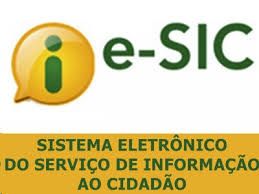 INFORMAÇÕES GERAIS
O e-SIC permite que qualquer pessoa, física ou jurídica, encaminhe pedidos de acesso à informação, acompanhe o prazo e receba a resposta da solicitação realizada para órgãos e entidades do Executivo Federal. 
Por meio dele, é possível ainda entrar com recursos e apresentar reclamações sem burocracia.

Estão cadastrados no e-SIC:
314 órgãos do Poder Executivo Federal 
2953 servidores
692748 solicitantes

Foi implantado em 16/05/2012

Você sabia que a CGU cede o código fonte do e-SIC aos órgãos e entidades que aderem ao Programa Brasil Transparente?
[Speaker Notes: INTRODUZIR O TEMA: e-SIC.
EVIDENCIAR O TAMANHO DO SISTEMA.
PERGUNTAR AOS PARTICIPANTES SE TODOS JÁ TEM ACESSO AO SISTEMA E COM QUE PERFIL (GESTOR SIC, RESPONDENTE, OBSERVADOR).]
PÁGINA INICIAL DO E-SIC
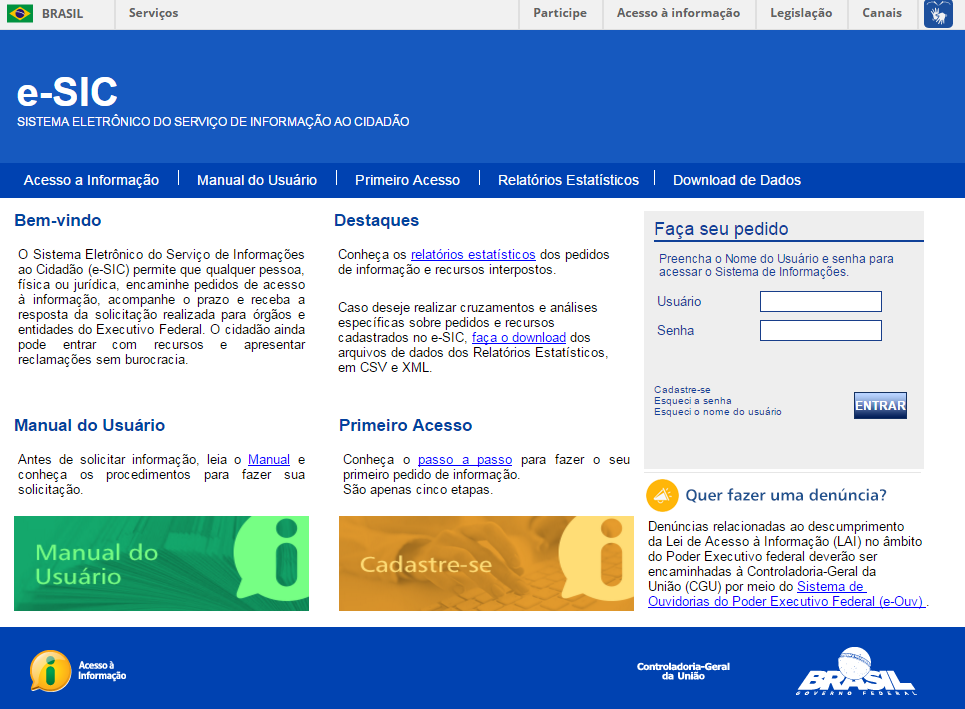 O usuário do servidor é sempre o seu CPF
[Speaker Notes: ESTÁ É A TELA INICIAL DO E-SIC, ANTES DE EFETUAR O LOGIN.
1ª OBSERVAÇÃO: O USUÁRIO DE SERVIDOR É O SEU CPF.
2ª OBSERVAÇÃO: AQUI É POSSÍVEL ACESSAR OS MANUAIS – DOS USUÁRIOS E DOS SIC’S.
3ª OBSERVAÇÃO: AQUI TEM O LINK PARA “ACESSO A INFORMAÇÃO”.]
MECANISMOS DE CONSULTA
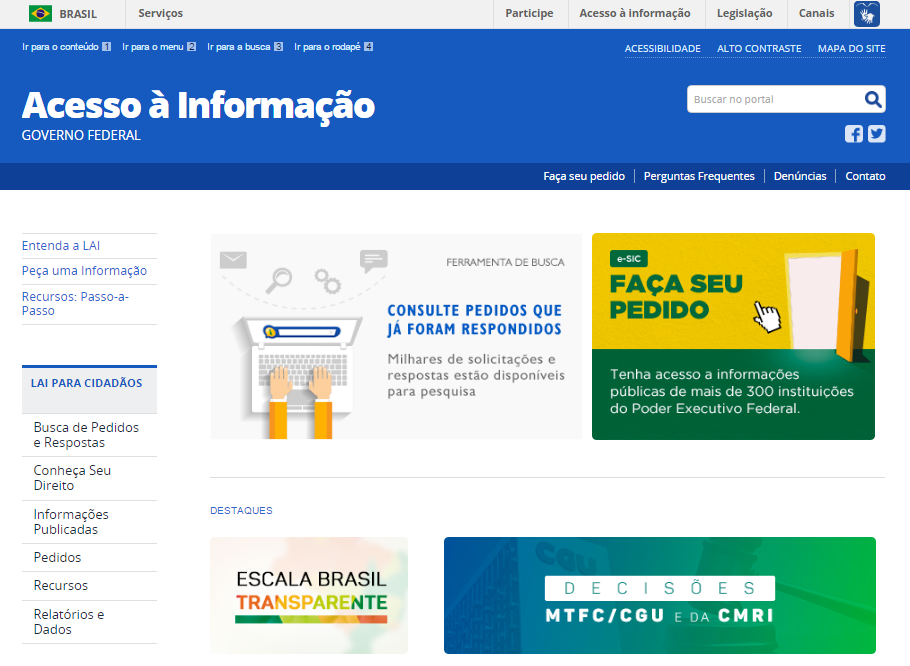 [Speaker Notes: NO SITE ACESSO A INFORMAÇÃO PODEMOS ACESSAR O “BUSCA DE PEDIDOS E REPOSTAS”
PARA ISSO APERTE “CONSULTE PEDIDOS QUE JÁ FORAM RESPONDIDOS” A SEGUIR APERTE “ACESSE A BUSCA”
NO “BUSCA DE PEDIDOS E RESPOSTAS” É POSSÍVEL ACESSAR AS RESPOSTAS DADAS PELA CGU E CMRI, POR ISSO É MUITO ÚTIL, PRINCIPALMENTE QUANDO O SERVIDOR TEM DÚVIDAS SOBRE A POSSIBILIDADE DE FORNECER OU NÃO A RESPOSTA.]
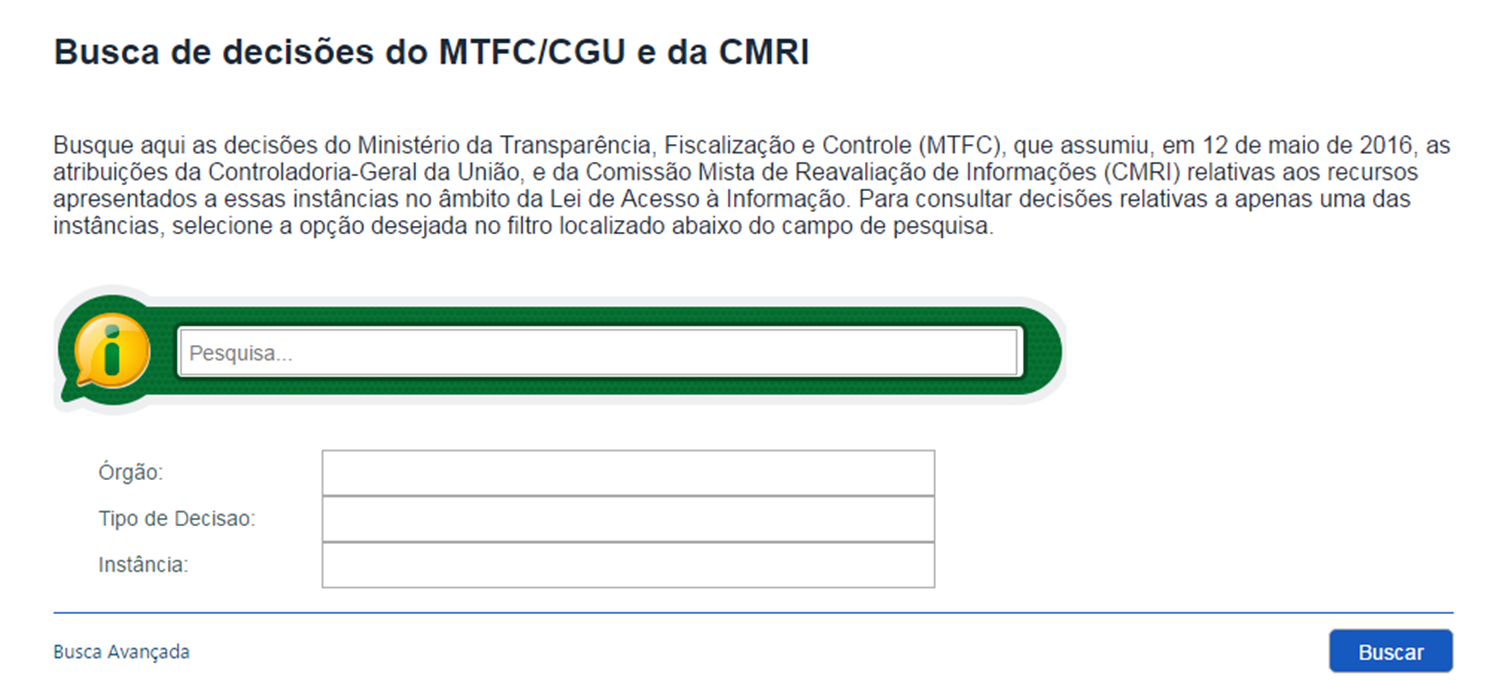 [Speaker Notes: NO SITE ACESSO A INFORMAÇÃO PODEMOS ACESSAR O “BUSCA DE PEDIDOS E REPOSTAS”
PARA ISSO APERTE “CONSULTE PEDIDOS QUE JÁ FORAM RESPONDIDOS” A SEGUIR APERTE “ACESSE A BUSCA”
NO “BUSCA DE PEDIDOS E RESPOSTAS” É POSSÍVEL ACESSAR AS RESPOSTAS DADAS PELA CGU E CMRI, POR ISSO É MUITO ÚTIL, PRINCIPALMENTE QUANDO O SERVIDOR TEM DÚVIDAS SOBRE A POSSIBILIDADE DE FORNECER OU NÃO A RESPOSTA.]
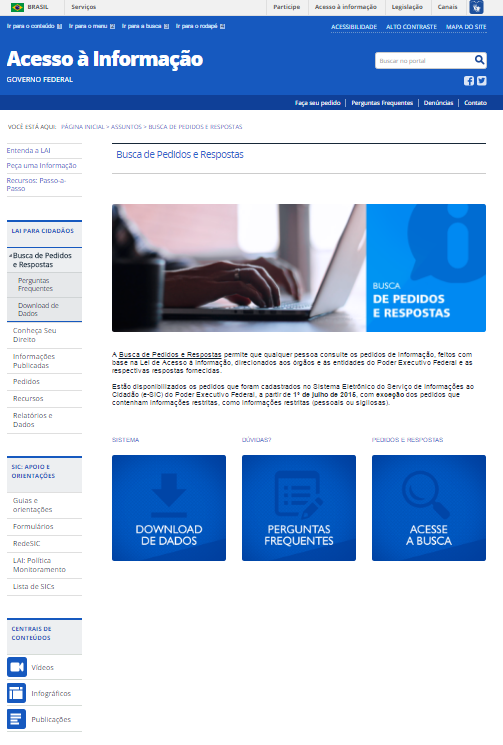 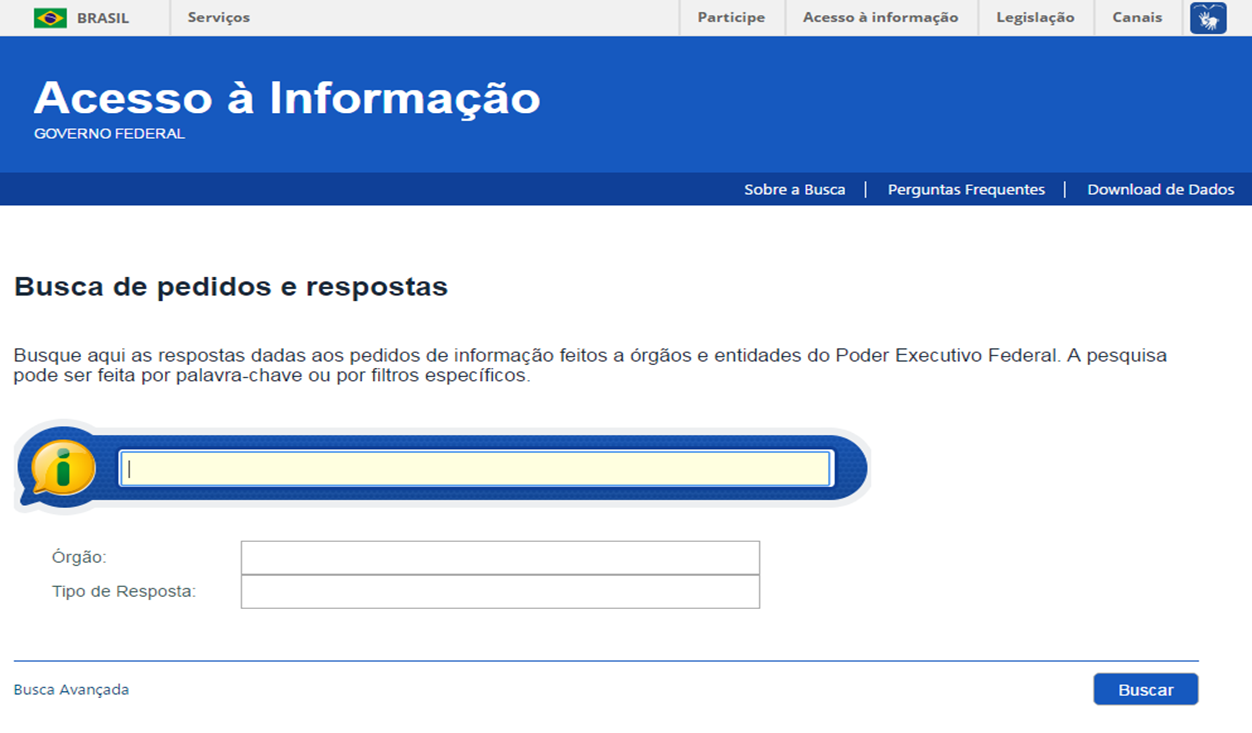 [Speaker Notes: NO SITE ACESSO A INFORMAÇÃO PODEMOS ACESSAR O “BUSCA DE PEDIDOS E REPOSTAS”
PARA ISSO APERTE “CONSULTE PEDIDOS QUE JÁ FORAM RESPONDIDOS” A SEGUIR APERTE “ACESSE A BUSCA”
NO “BUSCA DE PEDIDOS E RESPOSTAS” É POSSÍVEL ACESSAR AS RESPOSTAS DADAS PELA CGU E CMRI, POR ISSO É MUITO ÚTIL, PRINCIPALMENTE QUANDO O SERVIDOR TEM DÚVIDAS SOBRE A POSSIBILIDADE DE FORNECER OU NÃO A RESPOSTA.]
RELATÓRIOS ESTATÍSTICOS
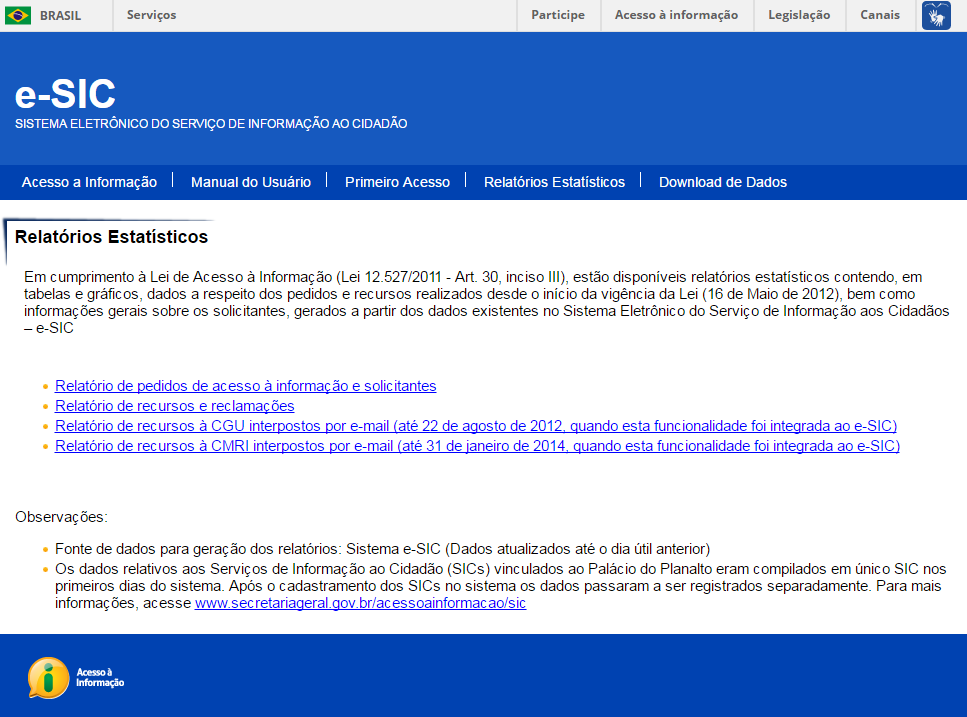 [Speaker Notes: AQUI ACESSAMOS OS RELATÓRIOS ESTATÍSTICOS – NESTE LINK PODEMOS TER UMA VISÃO GERAL SOBRE O E-SIC, COMO: QUANTIDADE DE PEDIDOS, RECURSOS E RECLAMAÇÕES, E DE SOLICITANTES.]
RELATÓRIOS INTERNOS
Acesso aos 
relatórios
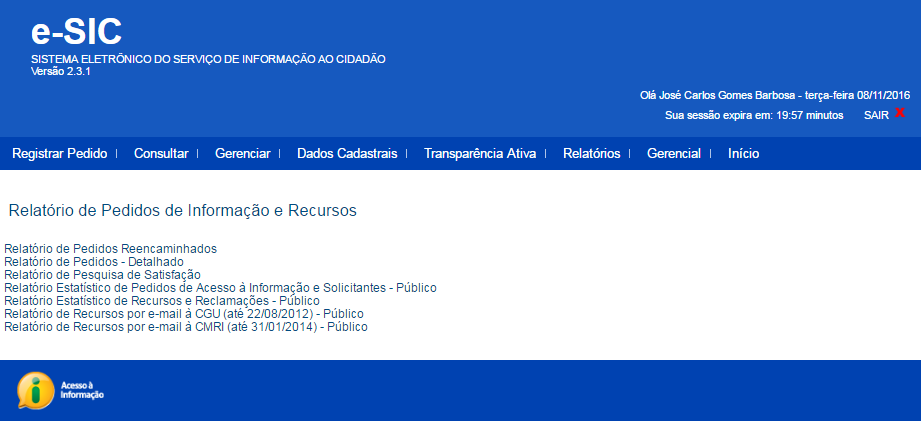 Exportar os resultados para PDF, Excel ou Word
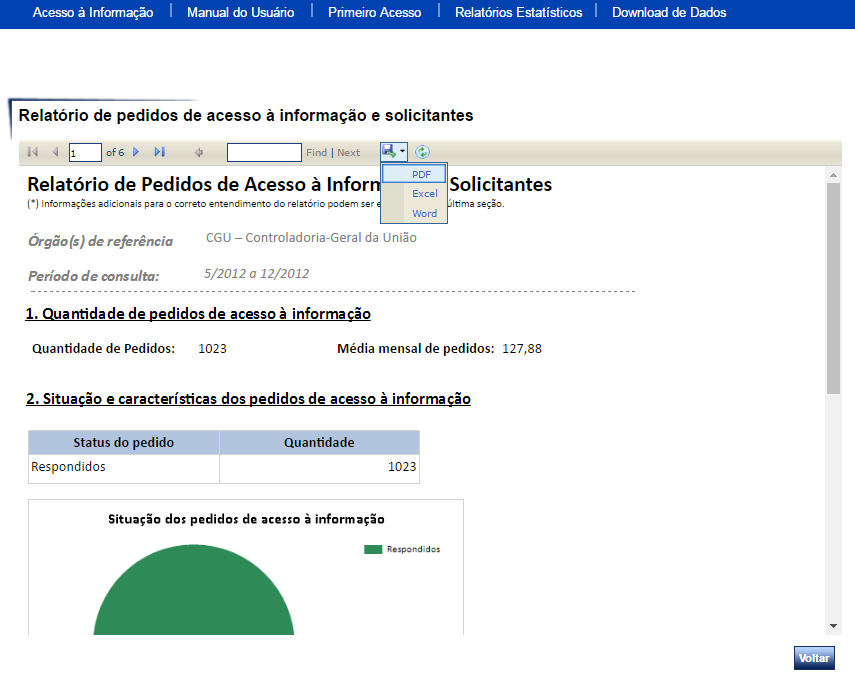 [Speaker Notes: NESTE LINK É POSSÍVEL ACESSAR OS RELATÓRIOS – DETALHADOS SOBRE PEDIDOS DE INFORMAÇÃO, PESQUISA DE SATISFAÇÃO, ESTATÍSTICO SOBRE RECURSOS.
ESTES RELATÓRIOS PODEM SER EXPORTADOS PARA OS FORMATOS: PDF, EXCEL, WORD.]
PERFIS NO E-SIC
Gestor SIC: pode realizar ações para o seu órgão ou entidades a ele vinculadas. É responsável pela atualização dos dados dos SICs. Pode consultar os pedidos, encaminhá-los, prorrogá-los, exportá-los para diferentes formatos e respondê-los. Cadastram usuários no sistema com perfis Respondente, Observador SIC ou Solicitante. Poderá existir mais de um servidor com esse perfil em um SIC. Estatais possuem um Gestor SIC próprio. Para solicitar o cadastro de um servidor como Gestor SIC, envie um e-mail para suporte.esic@cgu.gov.br com os seguintes dados: nome completo do servidor, órgão, e-mail institucional, telefone, CPF e tipo de perfil desejado no sistema.

Respondente: gerencia pedidos no sistema. Pode consultar os pedidos, encaminhá-los, prorrogá-los, exportá-los para diferentes formatos e respondê-los. Um respondente deverá ser autorizado a utilizar o sistema com esse perfil por um Gestor SIC. Pode cadastrar solicitantes.

Observador SIC: perfil que apenas possibilita visualizar dados, mas não permite que nenhuma ação seja realizada no sistema.
[Speaker Notes: AQUI PODEMOS VER O QUE CADA TIPO DE PERFIL PODE FAZER NO SISTEMA.
REPARE QUE O PERFIL GESTOR SIC É O ÚNICO QUE PERMITE GERENCIAR USUÁRIOS E GERENCIAR O CADASTRO DO ÓRGÃO.]
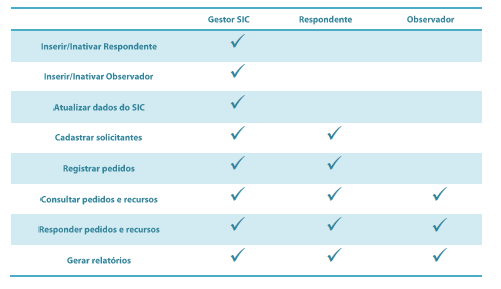 GERENCIAR CADASTRO DO ÓRGÃO
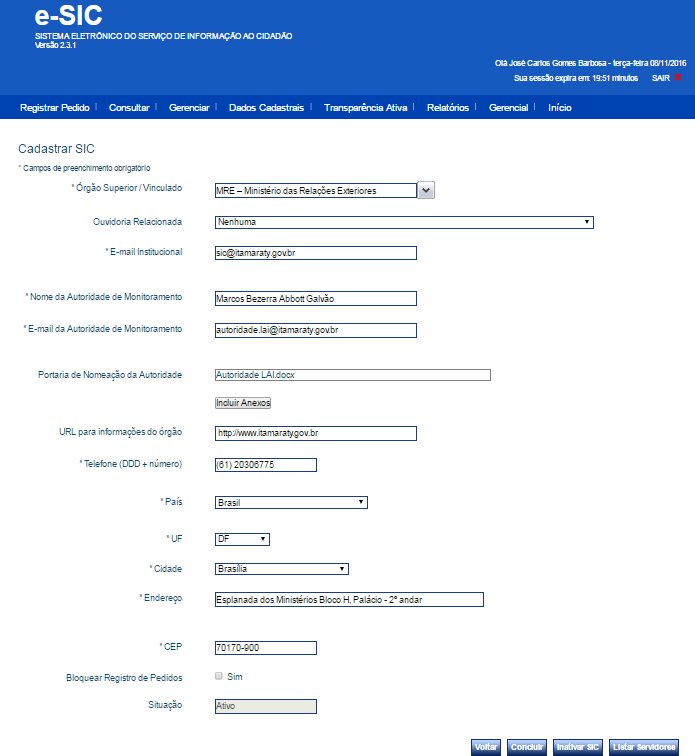 Cadastro da Portaria de Nomeação da Autoridade de Monitoramento.
Alterações no cadastro do órgão (e-mails institucionais, Autoridade de Monitoramento).
Quem pode editar?
E se o órgão não tiver servidor com o perfil “Gestor SIC”?
[Speaker Notes: PARA GERENCIAR O CADASTRO DO ÓRGÃO DEVE-SE IR EM “GERENCIAR” >> “SIC”.
AQUI, O USUÁRIO COM PERFIL “GESTOR SIC” PODE ATUALIZAR AS INFORMAÇÕES DO CADASTRO DO ÓRGÃO E DEVE INSERIR A PORTARIA DE NOMEAÇÃO DA AUTORIDADE DE MONITORAMENTO.
SE O ÓRGÃO NÃO TIVER SERVIDOR COM O PERFIL GESTOR SIC DEVE ENVIAR UM EMAIL PARA SUPORTE.ESIC@CGU.GOV.BR COM AS SEGUINTES INFORMAÇÕES: NOME COMPLETO, CPF, ÓRGÃO VINCULADO, PERFIL, EMAIL, TELEFONE.]
GERENCIAR SERVIDORES DO ÓRGÃO
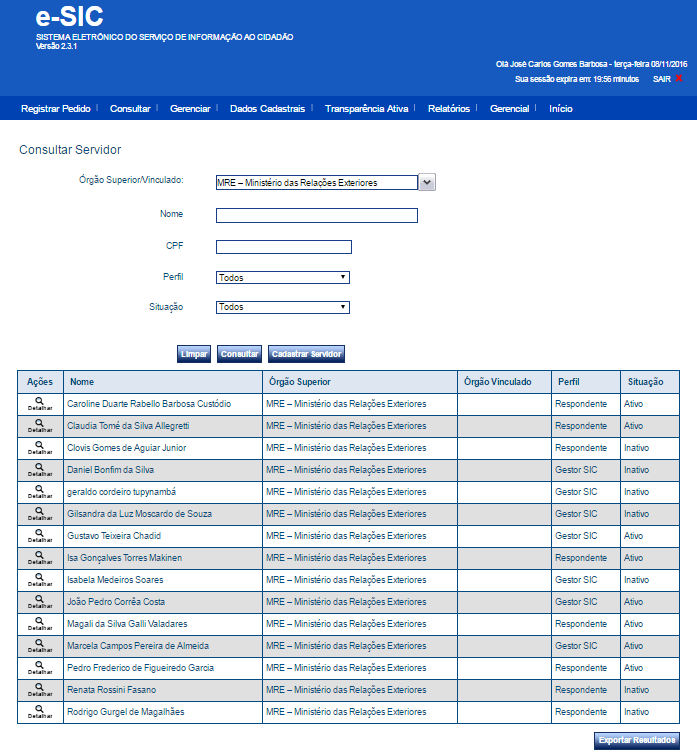 Apenas “Gestor SIC”:
Inativar servidor
Cadastrar servidor
[Speaker Notes: NESTE LINK – GERENCIAR >> SERVIDOR - USUÁRIO COM PERFIL “GESTOR SIC”  PODE:
INATIVAR SERVIDORES QUE NÃO TRABALHAM MAIS COM O E-SIC, CADASTRAR NOVOS SERVIDORES COM O PERFIL RESPONDENTE.]
CONSULTAR E RESPONDER PEDIDOS NO E-SIC
Prazos para responder
Inserir anexos na resposta
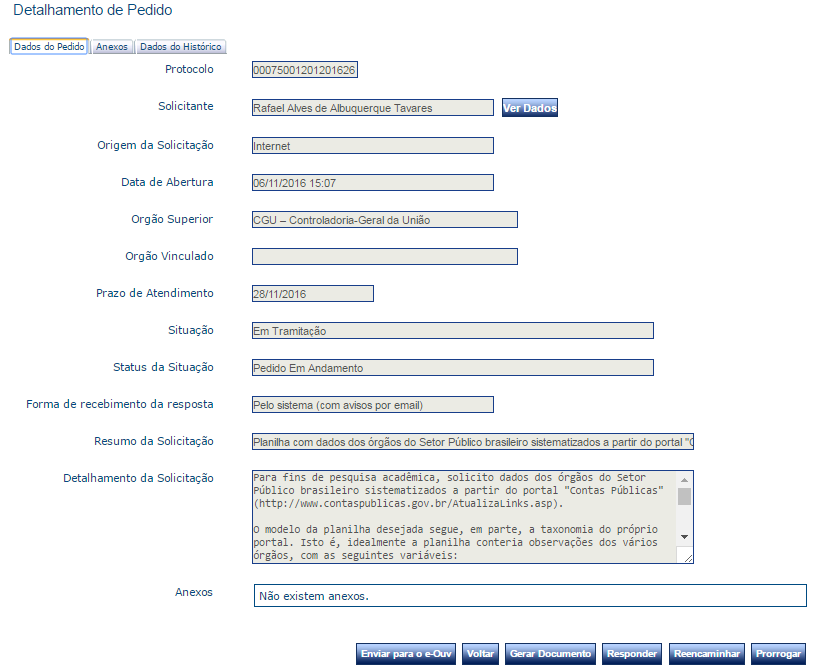 [Speaker Notes: PARA ACESSAR OS PEDIDOS: CONSULTAR >> PEDIDOS]
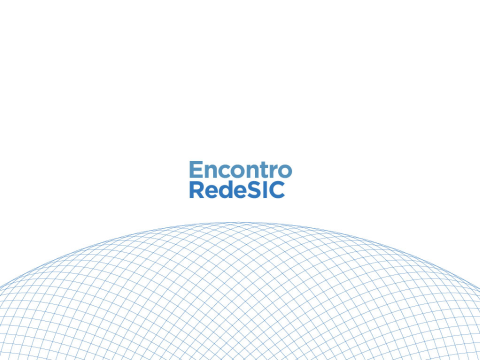 MUITO OBRIGADO!